KNOWLEDGE MULTIPLIER HUB
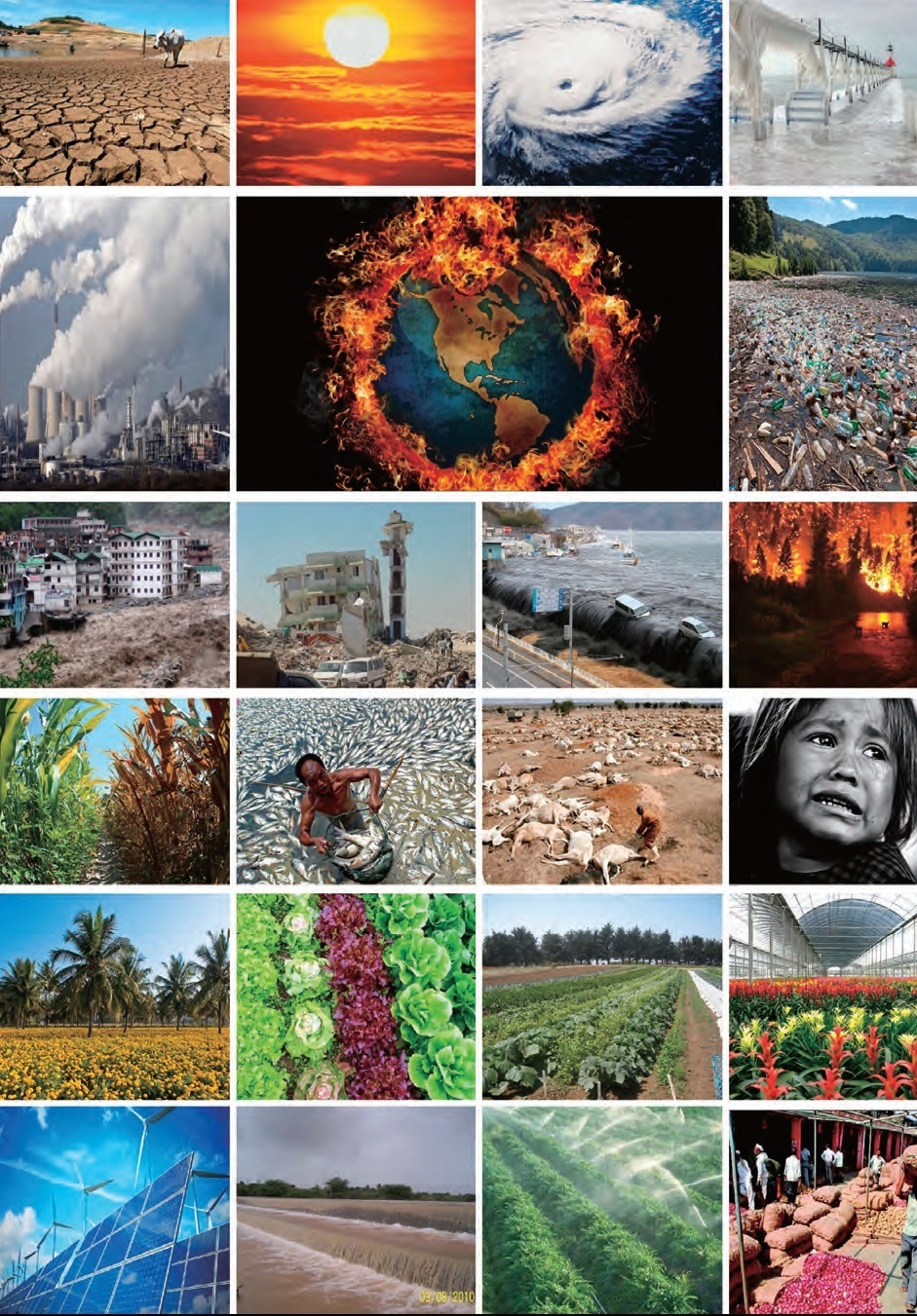 Dr. Bharat C Patel
Director,
BP Energy & Environmental Consultants 
& 
Council  Member  
National Council for Climate Change, Sustainable Development  and Public Leadership (NCCSD)
Email: bpatel46@gmail.com , Phone: (609) 721- 3552
Dr. Kirit Shelat
Executive Chairman, 
National Council for Climate Change, Sustainable Development  and Public Leadership (NCCSD)
Post Box No. 4146, Navrangpura Post Office, Ahmedabad – 380 009.
Gujarat, INDIA.
Phone: 079-26421580 (Off) 09904404393(M)
Email: info@nccsdindia.org Website:
Introduction
Agriculture is an important sector of Indian economy. More than  80 per cent of the population depends upon agriculture and allied fields.
It has been widely recognized that transfer  of relevant knowledge plays  an important role in its growth and productivity, particularly to small and marginal farmers to improve yield and get better market prices.
Given that natural resources  like land and water are almost reaching their limits, "knowledge resources” and technological innovation are required to achieve food security.
Conti……….
Management of agriculture knowledge takes place at different levels: individual, within communities, within organizations or institutions and networks. 
However the knowledge for agriculture development is more often than not created, documented or disseminated by individual sources or organizations.
Different types of organizations produce different kinds of knowledge and the lack of coordination between public and private agriculture research and extension institutions are often cited as reason for ineffective knowledge transfer to farmers.
The Indian context
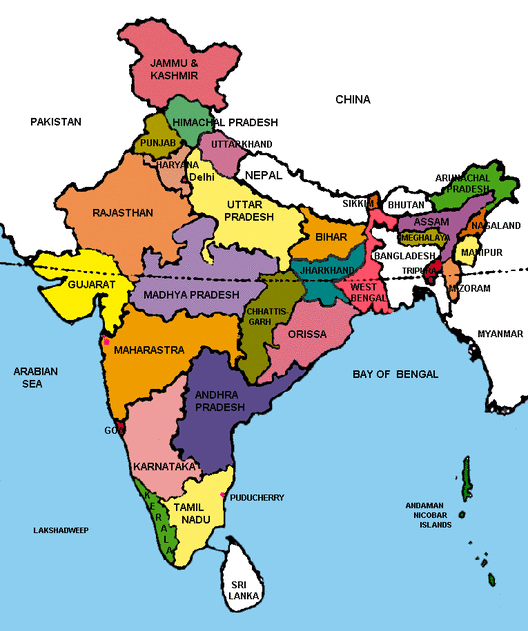 Main agencies engaged in creating knowledge resources for agriculture can be classified into three Broad categories
Public, private and non profit organizations (NGO’s)
 Public sector organizations include the Indian Council for Agriculture Research(ICAR) and state agriculture universities.
In additional to these, there are non agriculture universities and research organizations working in agriculture. Private sector companies engaged in the production of seeds, fertilizers, pesticides and export and import  of agriculture products are also engaged in knowledge activities via research and development.
Major activities of the three types of organizations
NGOs including co-operatives working in agriculture domain often have a focus on dissemination of best practices and documentation of local knowledge. List the major activities of these three types of organizations.
Food Security and Climate Change: Three intertwined Challenges
Ensuring Food Security

Enough food but in 2010-12 almost 870 million people were estimated to be undernourished (Food and Agriculture Organization of United Nations et al…2012). In addition, another billion people are malnourished. 
 The paradox is that concomitantly a large number of people mainly in richer countries are over eating, resulting in long-term health issues.  
For poor farmers,  food is not only a basic need but it is the single, and often fragile, support for maintaining  livelihood.
What is true at the household level is also true at the macroeconomic level. There are 32 countries, 20 of them in Africa, facing food crisis and in need of international emergency support. In most of these countries,  agriculture is an important source of employment.
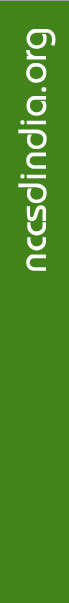 6
Food Security and Climate Change: Three intertwined Challenges
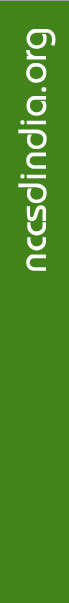 Objective is to ensure food and nutrition security, worldwide. Need to make sure that enough food is accessible to everyone, everywhere, physically and economically.
Between now and 2050, the world’s population will increase by one-third. Most of the additional 2 billion people will live in developing countries and more people will be living in cities.  
FAO estimates that production will have to increase by 60 percent by 2050 to satisfy the expected demands for food and feed.
Achievable provided the entire Agriculture  sector is moved to adapt climate smart agriculture practices.
7
Why is Climate Smart  Agriculture (CSA)  need of time?
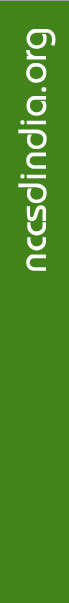 What CSA means:
Helps achieve sustainable development goals. 
Integrates and coordinates– social, economical and environmental development to meet the challenge of providing sustainable (a) livelihood to farmers (b)  food security to hungry millions,  and  ( c) eradication of poverty.  
It is composed of four  pillars:  
Increase agriculture productivity and income. 
Adapt and build resilience to climate change. 
Reduce GHG emissions without harming farmer’s interest.
Use agriculture as a major tool for mitigation of CO2 -  absorb CO2 and release Oxygen through photosynthesis process. It envisages to achieve this through (a) increased cropping by reducing rain fed areas through integrated water and river basin management (b) expansion of agriculture on wasteland, wetland, degraded fallow areas and urban agriculture.
8
Climate Smart Agriculture (CSA)
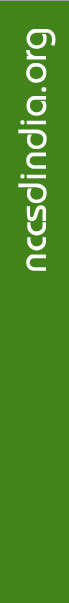 It  prepares farmers to be agriculture smart on a regular permanent basis rather than ad hoc or transitory to  survive the onslaught impact of climate change. 

The challenge before Agriculture Administration, Agriculture Scientists, Extension Services, Public and Private Agricultural Organizations, and Public leadership is to make this happen. 

It is an approach for addressing the development efforts towards technical policy and investment condition by mainstreaming agriculture in overall development strategy at local level -  village level.
9
Climate Smart Agriculture (CSA)
Climate Smart and Sustainable Agriculture

Despite adverse climate impact on crops/animals, income to farmers should not decrease.  It needs to provide opportunities to farmers to  have multiple source of income from agriculture, animal husbandry, fisheries- milch cattle and poultry. So when one fails, other supports.

It provides opportunity to young members of family to acquire multiple skills, support for setting up microenterprise locally based on demand and supply situation, support for setting up protected agriculture and support for farmers on the use of green house technology.  

It provides safety net at times of natural calamities – by way of crop insurance – for crops and animal husbandry.

It provides employment in community projects during lean seasons or at times of drought or whenever needed.
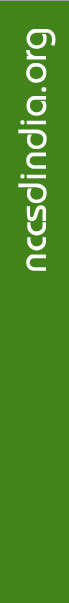 10
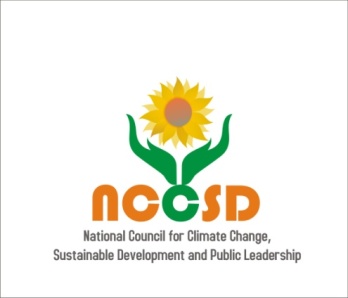 Climate Smart Agriculture (CSA)
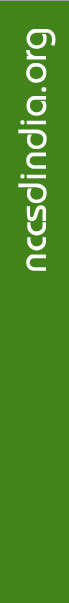 Climate smart agriculture involves :

Crop pattern based on soil health and moisture analysis of an individual piece of land to support crops which can be sustained by its soil.

Local  Weather Advisory directly to the farmers with long term, medium term and short term inputs in order to take precautionary actions.

Immediate Agro Advisory after unexpected weather changes have occurred for timely corrective action to prevent crop loss. 

Nutritional and preventive vaccination to cattle and poultry. 

All these by direct communication to farmers at their doorsteps, using all available scientific technologies to make agriculture more productive, less costly and linked with value added market mechanism..
11
There are three kinds of impact of change in climate
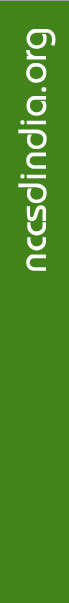 12
Climate Smart Agriculture (CSA)
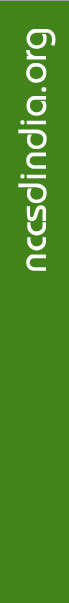 Sustainable DEVELOPMENT 
 
Sustainable development is a pattern of natural resource use that aims to meet human needs while protecting the environment simultaneously. 
This ensures that the need for resources can be met not only in the present, but also in the infinite future. 
The word “Sustainable development” has well-known implications. 
It is a long-term activity. It involves the use of natural resources. It implies economic growth with socio economic and environmental content to provide sustainable livelihood.
 
Sustainable livelihood means.....

Provide enough to all to live or exist,
It should not become less and that 
There is gradual increase in income for better quality of life.
This happens at local level – village level
13
Indian Situation
India’s success over six decades: 
2 %  to  3% sustainable agriculture growth.
Brought many out of poverty
Tackled many adverse climate and geographic challenges 
Validated research to raise productivity
Several states and  individual farmers have achieved average productivity  higher than or equal to International level.  
Though unequal growth between agriculture and other sectors like  services and manufacturing that have average growth of 8% - 10%. , thereby increasing rural and urban divide.  
Unequal growth between farmers at local level in same village with similar land and water resources. One makes profit and other fails – commits suicide. 
Adverse impacts of climate change pushes  even successful farmers back to poverty.
There is a concern regarding farmer suicides and large scale exodus to urban centers. 
There are still about 30% farmers below poverty line.
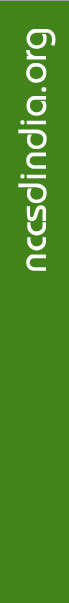 14
“Knowledge Gap”-NCCSD analysis-
The survey was carried out by NCCSD with the following main objectives under the agro-climatic condition of Anand, Navsari and Kutch district in the state of Gujarat, India with the support of AAU (Anand Agriculture University), NAU(Navsari Agriculture University) and VRTI (Vivekanand Research and Training Institute) in 2013-2014. 
	
	The objective of the survey was to :

Study the “knowledge level” among the farmers about the climate smart agriculture based on their level of education, and 
Identify gaps.
SUMMARY OF FINDINGS AND CONCLUSION:
TABLE-A Effect of respective levels of education among the farmers:
A=Higher Secondary and above level, B=Secondary level and C= Primary level of education
TABLE-B Effect of irrespective level of education among the farmers.
SUMMARY OF FINDINGS AND CONCLUSION:
Conti….
The survey data (Table-B) clearly shows that the overall knowledge percentage with respect to Climate Smart Agriculture of the farmers of Anand, Navsari and Kutch district, irrespective of education level, was very low around 44%.

The maximum knowledge gap  among the farmers was observed at 57%, 55% and 55% in Anand, Navsari and Kutch district respectively.
“Productivity Gap”-NCCSD analysis-
NCCSD jointly with Anand Agriculture University, Anand, Gujarat, Dr.Shelat and Dr.Shekh conducted study on productivity gap between average (small) farmers and progressive farmers of Anand, Gujarat (the most fertile district) and Mandvi, Kutch(the arid-salinity affected area. The findings were as under.
Gap in Productivity –
Crop wise average yield and Optimum yield-Anand Block, Anand District, Gujarat 
Source: Agriculture Production Local Level Plan Shekh & Shelat - NCCSD 2013
Horticulture Crops: Gaps in Yield
Forage Crops: Gaps in Yield
Yield Gap in Productivity of Livestock
Rukmavati River Basin Current Agricultural Crops – area
Mandvi- Block,Kutch-District -Crop wise average yield and Optimum yield
Poverty Estimate

Planning Commission of India and Tendulkar Committee Report estimate poverty level at 25.7% in 2011-12. 

		
			
			 			       	
			 									
 


While in urban area, poverty declined from 31.8% to 13.7%
“KNOWLEDGE MULTIPLIER HUB”-Why?
Current gaps in productivity between average and optimum point to the lack of effective knowledge transfer to farmers.
The challenge to sustainable development is not about lack of knowledge and research. We have all these. But we are not able to transfer this effectively to all farmers, all villages of our country. We are faced with the challenge of a growing gap in productivity between average and optimum production between one farmer and another in the same location with similar conditions. The challenge is to know the reasons for such gaps and to develop implementation strategies to reduce them.
Objectives of the Knowledge Multiplier Hub
To create awareness among farmer communities about the need and the  practice of Climate Smart Agriculture..
To collect, compile and share knowledge and practice on green livelihoods (agriculture, water, forestry, fisheries, and energy) and initiate advocacy movement for adaptation on a larger scale.
To provide capacity building and skill enhancement training on agriculture based livelihood and climate change mitigation efforts.
To generate more sustainable  livelihood opportunities for the farmers 
To develop best practices and case studies in sustainable livelihood and agriculture. 
To act as a web based platform for promoting community based locally relevant and environmentally viable technology and knowledge dissemination initiatives.
Current  Models and Constraints:
Current  Models-
1 Web based
2 Radio and TV bulletins by Government
3 News notes in news papers and magazines.

Constraints –
Web based portals are generally in English – India has officially 22 languages and not all are English savy. Even educated farmers do not understand .
The internet connectivity it is limited at village level
Radio and TV networks, including news papers are popular modules but most often not up to date.  By the time they broadcast weather warning the event may taken place.

	Hence there is need for effective  mass communication model that can provide basic information to farmers right  at their door step as well as processes that will provide the ability to  access relevant knowledge by email/toll free phone/written letter/Hub
ACTIVITIES  AT THE “Knowledge Multiplier Hub”
Setup KMH web portal 
Through Action Research  develop current, timely and relevant CSA material  specific to state, national and international context.
Through Action Research provide marginal and small farmers skill and information on how to access finance.
Elements of CSA to be addressed:
Water Cycle
Soil Management, Soil and Climate change and Soil Health Card.
Energy Savings and Climate Change
Animal Husbandry
Poultry
Fisheries
Organic Farming
Biotechnology
Weather Forecast.
Agri Entrepreneurship
Access to Finance
Agro and Food Processing
Climate Justice
Women Farmer
Multiple Sources of Income
Microenterprise
Value added Agriculture
Finance for S.T/M.T and L.T
Waste Management, Biogas, Vermicompost, Compost Pit.
Urban Agriculture
Renewable Energy
Water Recycling
Suggested organizational framework
About NCCSD
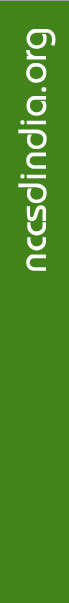 NCCSD is the outcome of the deliberations that took place during an International Conference on “Global Warming, Agriculture, Sustainable Development & Public Leadership” which was organized at the Gujarat Vidyapith – Ahmedabad in March 2010 by the International School for Public Leadership (ISPL) along with other organizations. In a Round Table Meet at New Delhi in April, 2010, presided by Prof. M S Swaminathan and Justice B P Singh, it was felt that a special organization needs to be created to follow up ideas and it was decided to setup "National Council for Climate Change, Sustainable Development and Public Leadership” (NCCSD). 

NCCSD is promoting Sustainable and Climate Resilient Agriculture with the involvement of Public Leadership. NCCSD has become leading Environmental NGO under the leadership of our President Justice B. P. Singh, Formerly Judge, Supreme Court of India. NCCSD is a non-profit organization. The NCCSD was registered under Bombay Charitable Trust Act 1950 Rule-29-No. E/19344/Ahmedabad as Public Trust on 17th September 2010. Its mission is to promote sustainable livelihood, climate resilient & sustainable agriculture in arena of global warming.
33
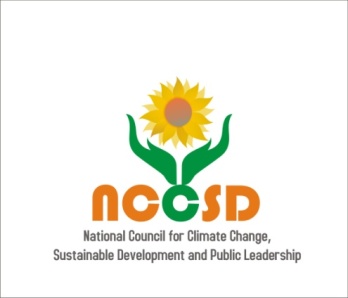 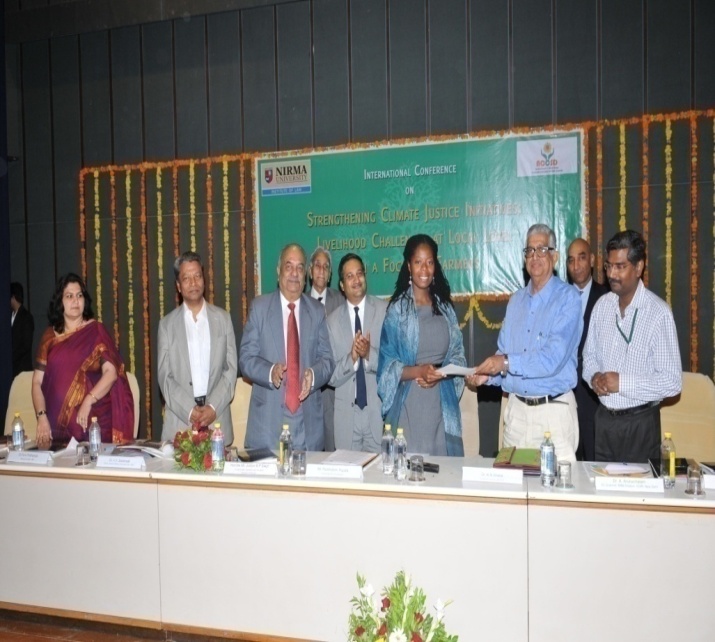 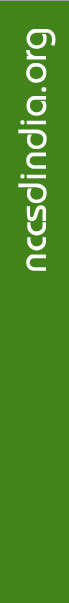 NCCSD has signed MOU with Florida Agricultural and Mechanical University (FAMU) for technology transfer and collaborative. Executive Director of Sustainability Institute Ms. Abena Ojetayo visited  India in November, 2014 and participated in International Conference on Climate Justice organized by NCCSD.
34
WHAT WE DO?
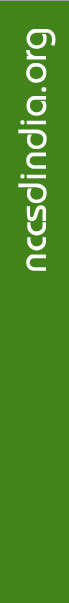 NCCSD is organizing Inter-action Meet and Think-Tank Meet for policy formulation and sensitization on issues related to farmers with their participation. 

NCCSD is organizing Interactive and Capacity Building to Farmers with focus on local level leaders, young farmers and women farmers.  

It is train to young faculty members and students on Leadership and Climate Smart Agriculture. 

NCCSD is conducting action research work for developing communication modules including guidebook, posters and documentary films for farmers. 

NCCSD is sensitizing State and Central Government on important policy issues which concern farmers. It is also taking up similar issues with UNFCCC and UN at international level 

NCCSD is publishing books on important issues related to farmers and agriculture.
35
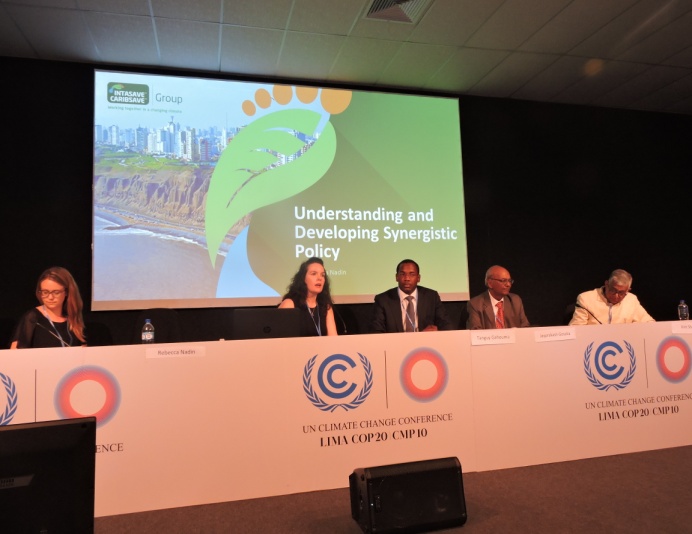 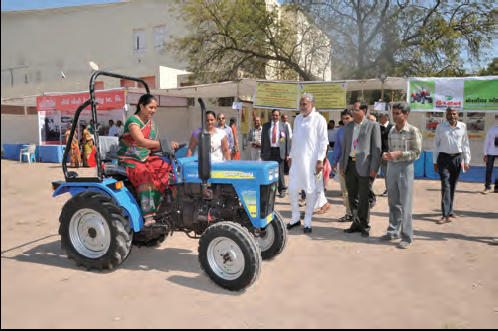 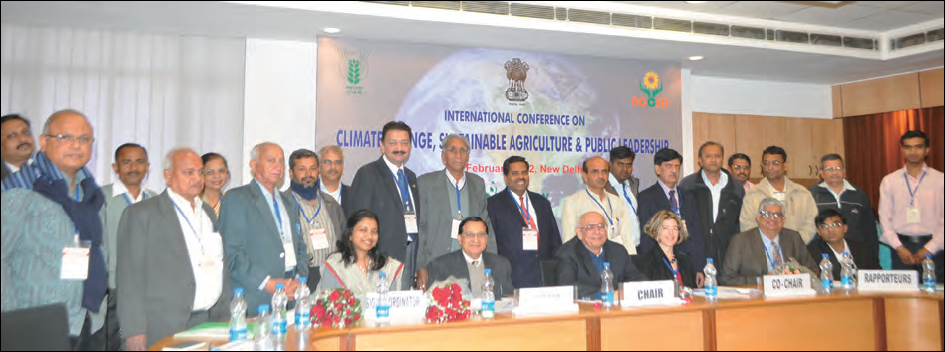 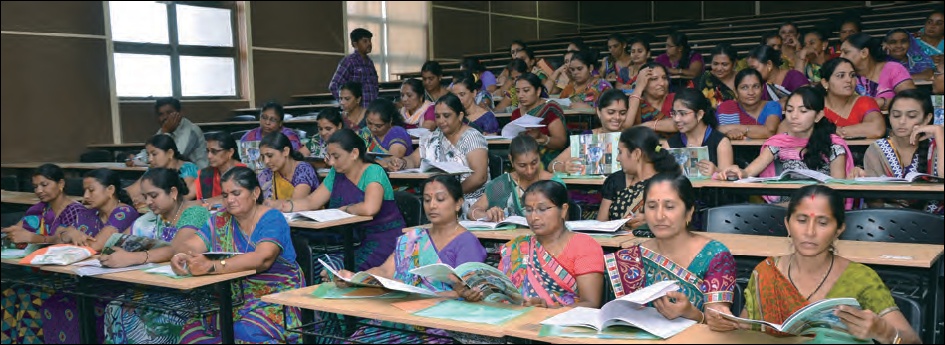 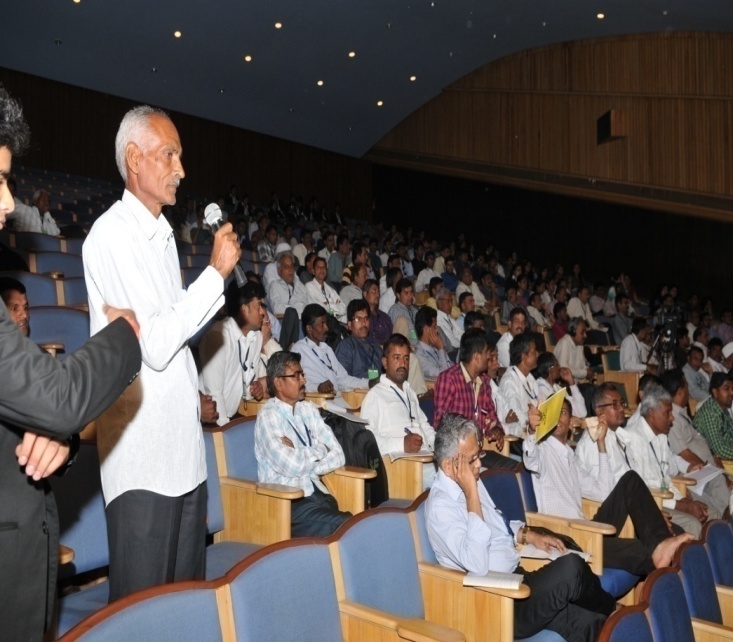 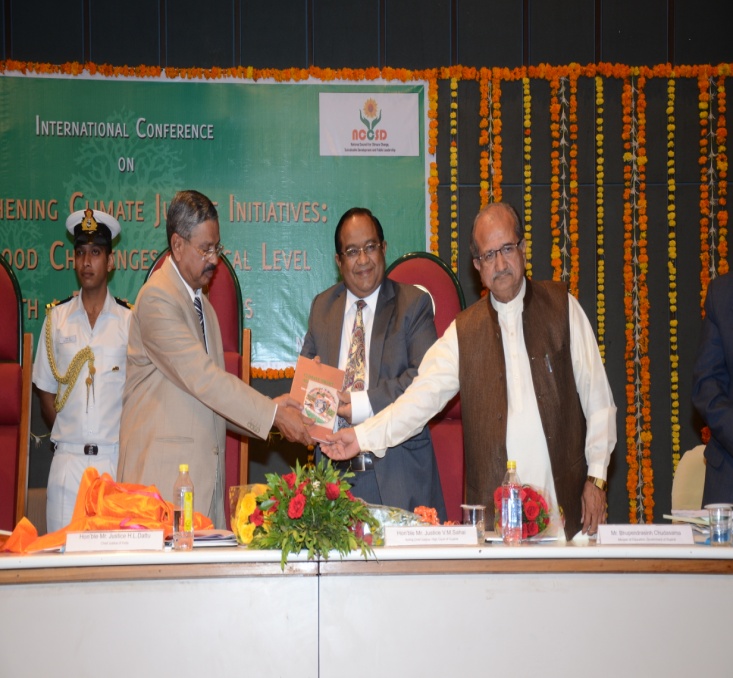 Book on “Climate Smart Agriculture - the way forward: The Indian perspective”-  by DR Kirit N. Shelat

Kindly visit the following links for this book. 

http://www.discovery.org.in/climate_change/index.htm
 
http://www.discovery.org.in/climate_change.htm
37
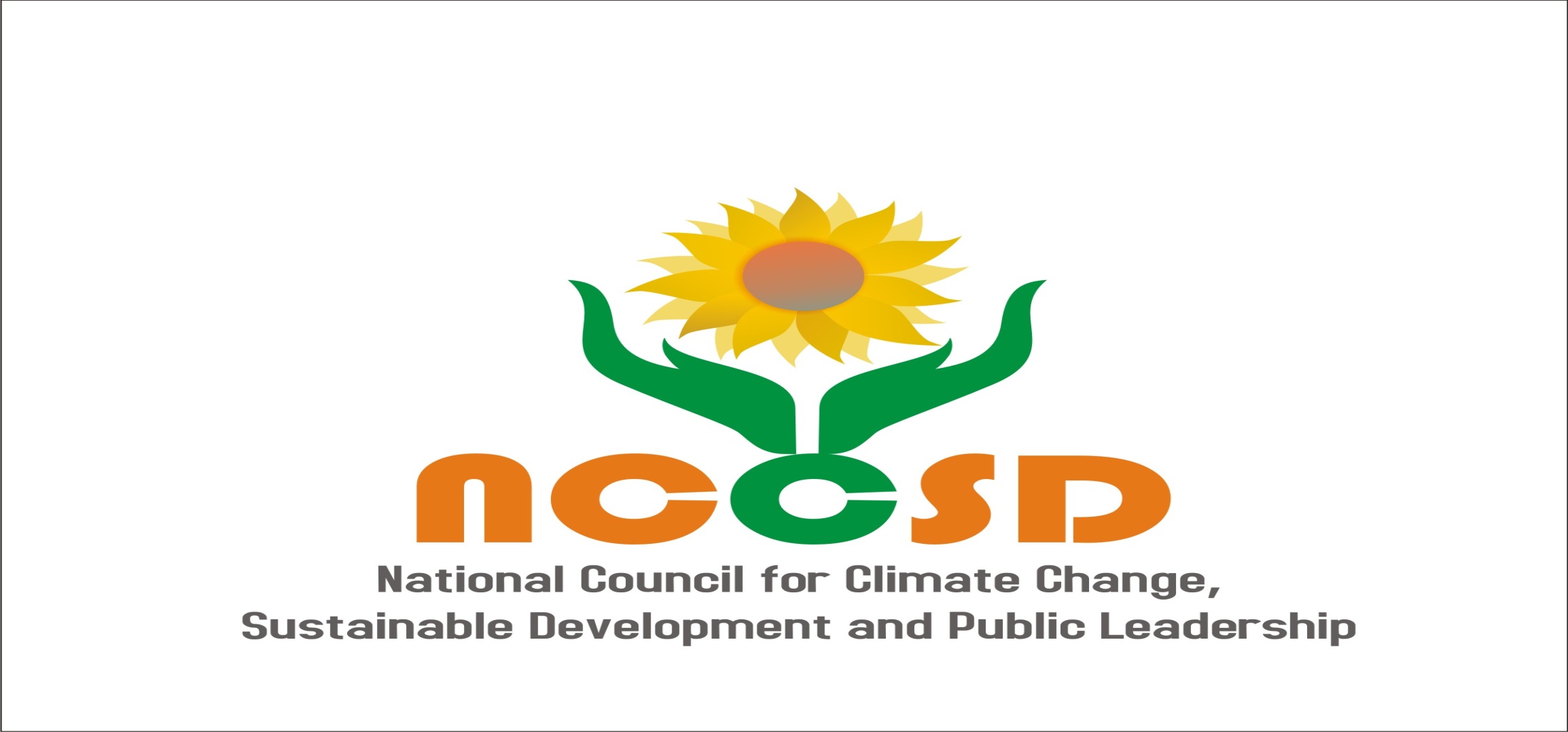 Thank You for your patient hearing
38